Виховна година
6 клас
09.01.2016
1
Психологічний тренінг "Який я?"
09.01.2016
2
Мета
Змусити дітей задуматися над тим, ким в даний момент вони себе відчують. 
Вчити обґрунтовувати свою думку, доводити її до кінця. 
Допомогти дітям звернути увагу на себе не тільки, як істоту, а як на особистість, дати змогу розібратись у своїх позитивних і негативних рисах характеру, уподобаннях. 
Допомогти кожній дитині скласти  свій автопортрет, перебороти в собі скутість та пасивність, контролювати емоційний стан кожного учня.
09.01.2016
3
«Охарактеризуй своє ім'я».
П – принципова, О – охайна, Л – люб’язна, І – інтелігента, Н – наполеглива, А – артистична.
В – весела, І – інтелігентна, Т – толерантна, А – активна…
09.01.2016
4
Вправа
« Хлопніть у долоні ті, хто…»
09.01.2016
5
Вправа
«Мій надпис»
09.01.2016
6
вправа «Продовж за мною»
1. Найбільше мені подобається у собі… 2. Я почуваюсь щасливою людиною, коли … 3. Я сумую, коли… 4. Батьки називають мене… 5. Понад усе я люблю… 6. Я хочу, щоб друзі… 7. Я посміхаюся, коли…
09.01.2016
7
Яка це радість – жити! Творити чудеса! Сміятись та радіти, Як вранішня роса! Ти знаєш, що ти – людина? Ти знаєш про це, чи ні? Усмішка твоя – єдина, Мука твоя – єдина, Очі твої одні!!! Більше такого не буде, Завтра на цій Землі, Інші ходитимуть люди, Інші любитимуть люди, Добрі, ласкаві чи злі!!! Але такого не буде Єдиний ти на Землі!!!
09.01.2016
8
Продовж речення…
1. Найбільше мені подобається у собі… 2. Я почуваюсь щасливою людиною, коли … 3. Я сумую, коли… 4. Батьки називають мене… 5. Понад усе я люблю… 6. Я хочу, щоб друзі… 7. Я посміхаюся, коли…
09.01.2016
9
«Засвітило сонечко для всіх»
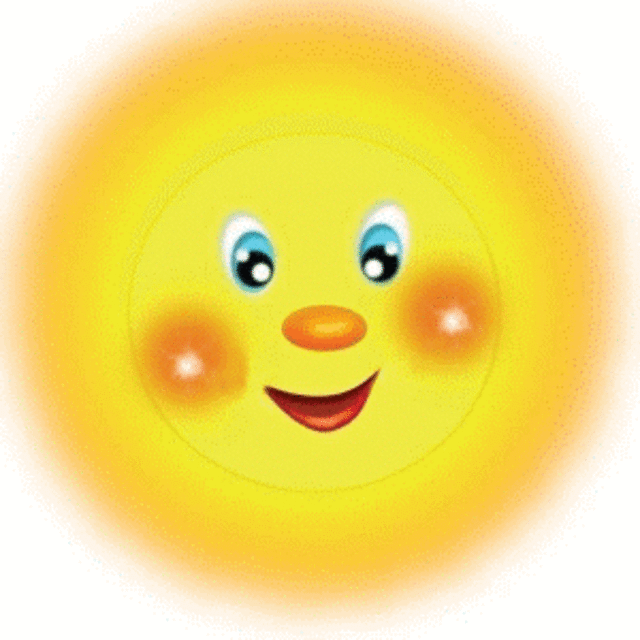 09.01.2016
10
Вправа «Чого й тобі бажаю».
«У мене краще всього виходить …. Чого й тобі бажаю»
09.01.2016
11
Моя мрія
09.01.2016
12
Загадка
Вона нічого не коштує, але створює багато чого. Вона збагачує тих, хто її одержує, не збіднюючи тих, хто її дарує. Вона триває мить, а в душі залишається надовго. Немає багатіїв, хто міг прожити без неї і немає таких бідних, які б не стали б багатшими її милістю. Вона створює щастя в душі. Водночас, її не можна купити, ні вкрасти, ні позичити, бо вона – це цінність, яка не прагне жодної користі, якщо не йтиме від щирого серця.
 (Усмішка)
09.01.2016
13
Побажання
- Бажаю, щоб усмішка не сходила з вашого обличчя. Пам’ятайте, що кожен з вас отримав право на життя і ви повинні прожити його якнайкраще!!!
09.01.2016
14
09.01.2016
15